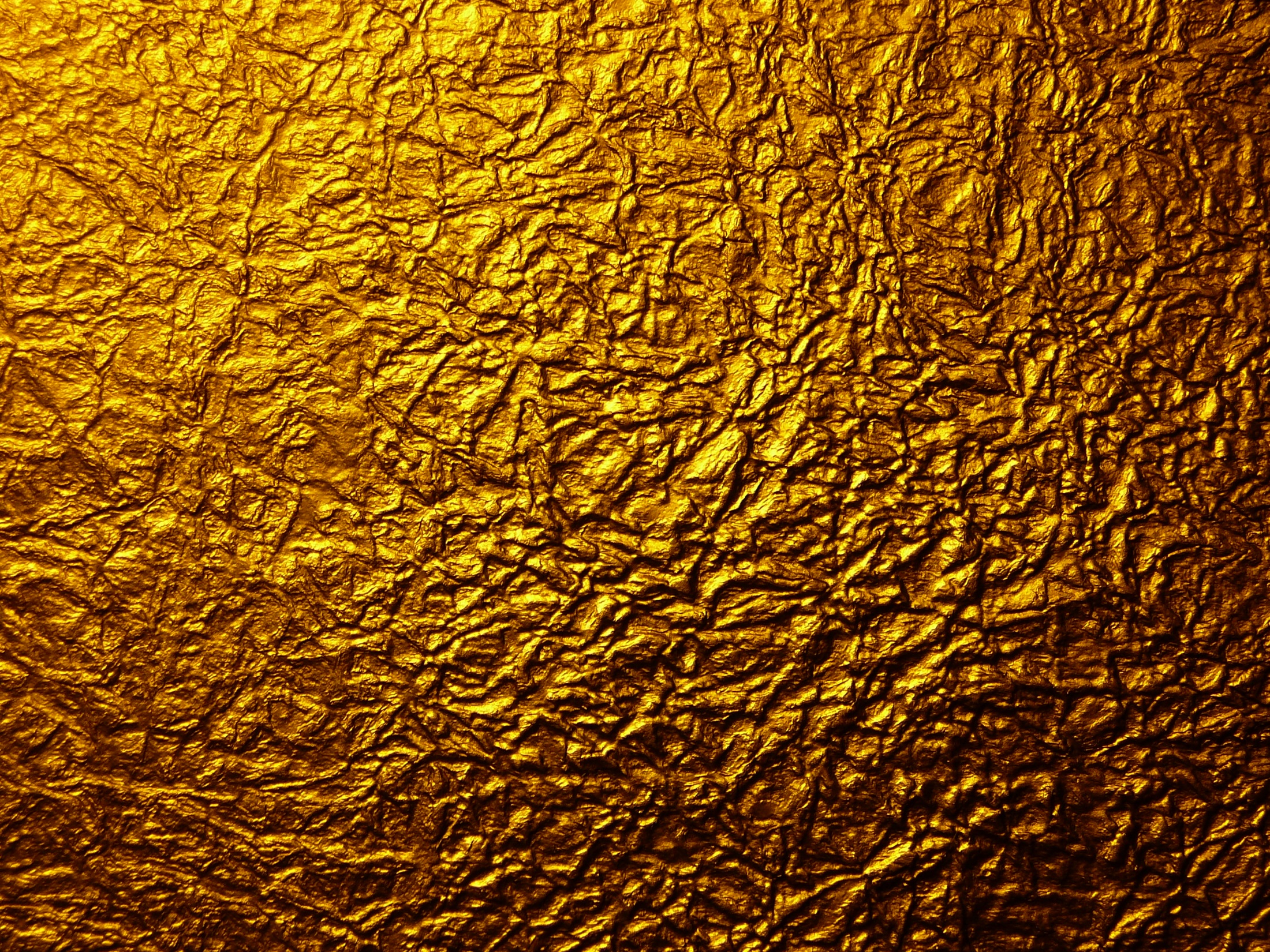 CALIFORNIA GOLD RUSH
(1848-1852)
Discovery and the Forty-Niners
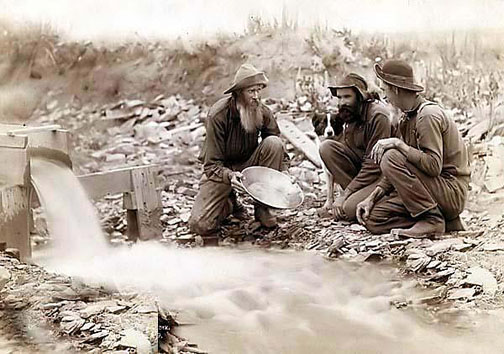 First gold discovered on John Sutter’s Mill, by James Marshall in 1848.
After news broke thousands flooded in to attempt to find gold by 1849.
Most forty-niners were young and male
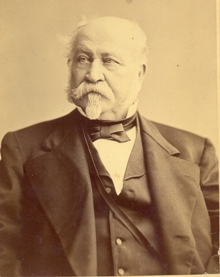 John Sutter
San Francisco
Travel hub between those traveling by sea to get to California gold country 

April 1848 population: 850
December 1849 population: 25,000

Major growth
Culturally diverse 
Lawlessness/ fighting 
Illegal activities
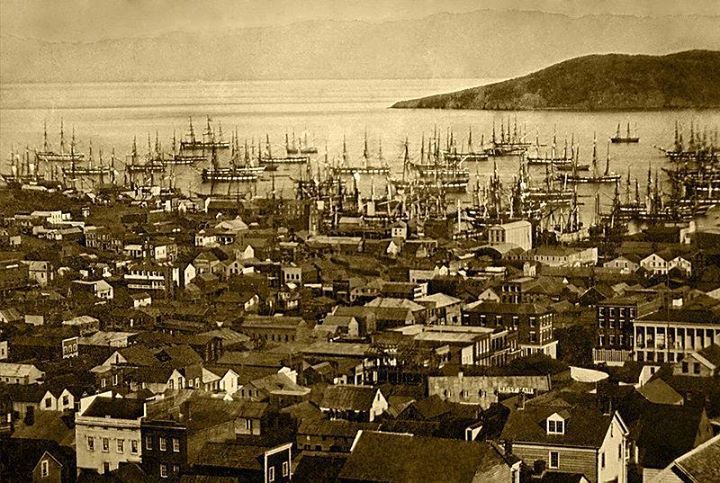 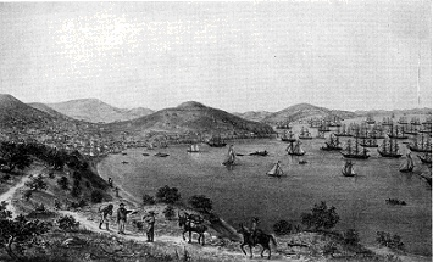 Life in the Mining Camps
There was “a row of canvas tents, [months later] there were two thousand men…and the streets were lined with drinking saloons and gambling tables.”
-Luzena Wilson, mining wife at Coyote Diggings camp

Fights over claim boundaries
Often took “justice” into their own hands
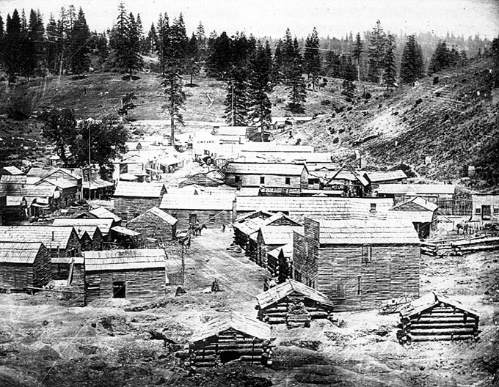 In the Field
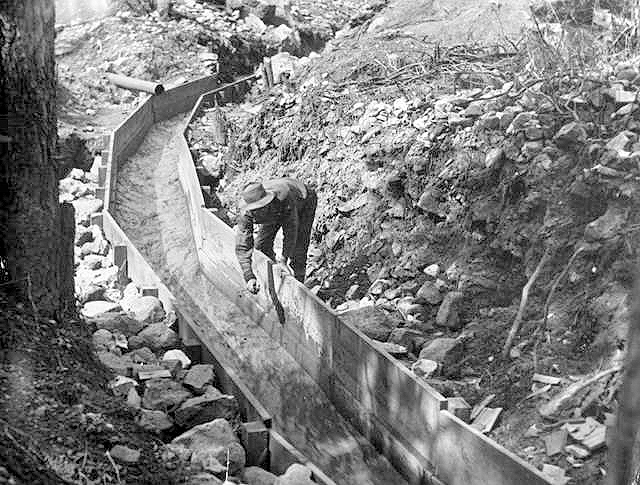 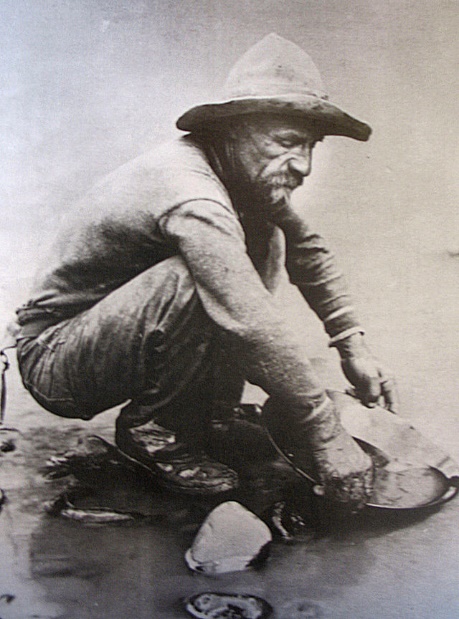 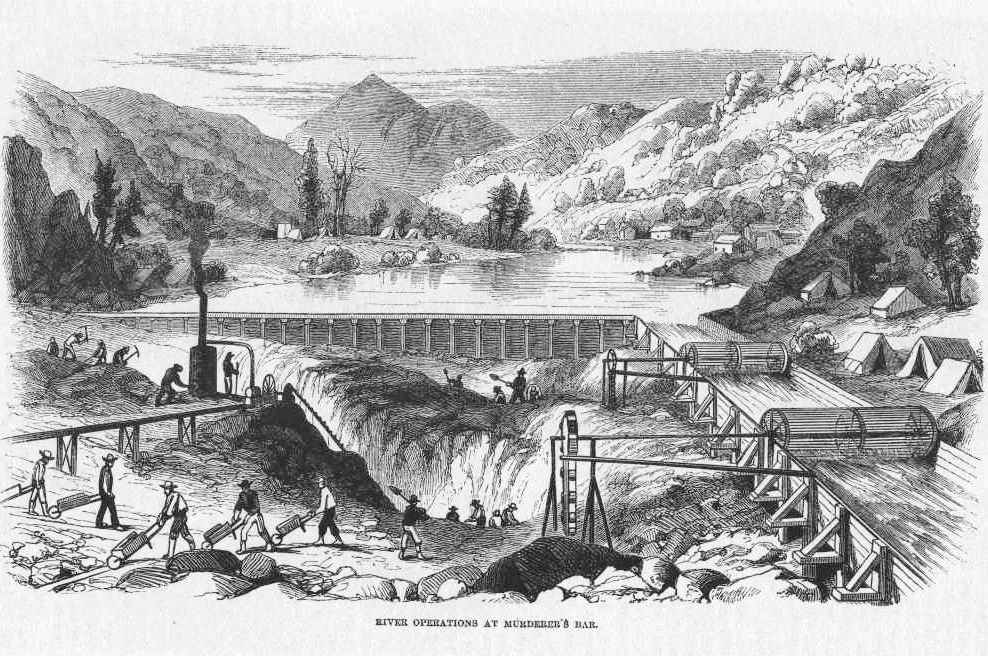 Sluice for separation of gold from dirt with water
Excavating a river bed after the water has been diverted
Panning
Hard, tedious work
Long days (Approximately 16 hours) digging up mud, dirt, and stones while standing knee-deep in icy streams
“The day of quick fortune-making was gone. There are thousands of men now in California who would gladly go home if they had the money.” –Miner, 1851
Legacy
By 1852 the gold rush was over, 
in that time 250,000 people flooded into California.
Over $2 billion worth of precious metals were extracted during the Gold Rush
$81 million in gold was extracted by 1852 (then $45 million annually through 1857)